Een mooi hockeyseizoen; hoe pak je dat aan?
Afspraken maken met het team - spelers
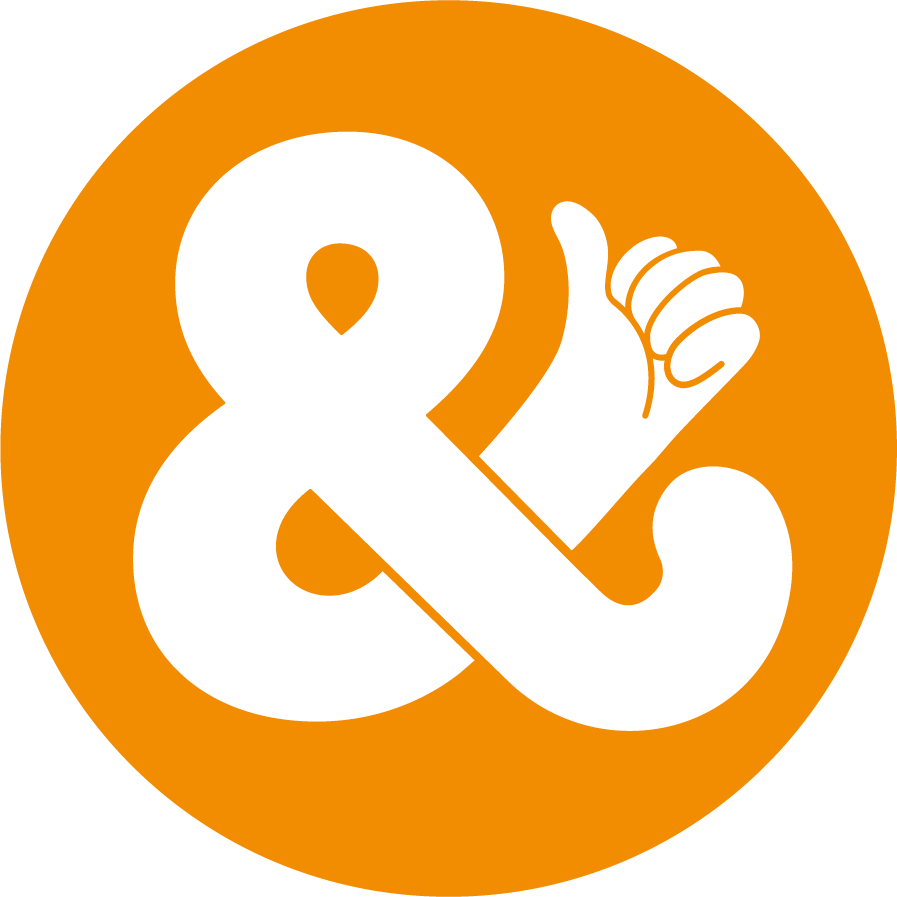 Waarom afspraken?
Wie maken er afspraken?
Geeft duidelijkheid, we weten van tevoren waar we aan toe zijn
Het geeft de mogelijkheid om elkaar aan te spreken als het toch anders loopt
Draagt bij aan een sportieve, plezierige en veilige sfeer
Bestuur en leden (verenigingsregels)
Trainers en coaches met spelers/speelsters
Trainers en coaches met ouders
Uitspreken, afspreken, aanspreken!
Wat zijn de plannen?
Wat verwacht je van de spelers?
En wat kunnen ze van jou verwachten? 

Belangrijk is dat je uitspreekt wat je wilt en afspreekt hoe je dat wilt

Je kunt hierbij gebruik maken van de Visie op de ontwikkeling van hockeyers: ‘6x VOORUIT IN HOCKEY’.
Wat vinden jullie belangrijk om af te spreken?
Ga het gesprek aan!
Verenigingsregels [naam vereniging]
Heeft jouw vereniging haar eigen verenigingsregels opgesteld? Vul die dan hier in en maak deze bespreekbaar!
'6X VOORUIT IN HOCKEY'
Teamafspraken in lijn met de 'Visie op de ontwikkeling van hockeyers' van de KNHB. 

Uitgangspunten visie
Beter hockey begint bij jezelf
Herken en stimuleer unieke kwaliteiten
Voor iedere leeftijd een passende belasting
Bijdrage leveren aan het team
Ondersteun continu leren
Sport en privé in balans
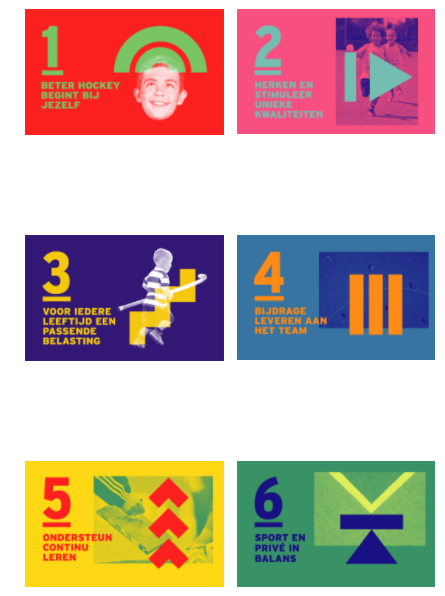 Afspraken per uitgangspunt
Richtlijn voor trainers/coaches om afspraken te maken met spelers
Beter hockey begint bij jezelf
Dit uitgangspunt gaat over de ontwikkeling van het zelfregulerend vermogen van kinderen en over de vraag hoe trainers, coaches en ouders kinderen hierin kunnen ondersteunen. Zo krijgen kinderen meer focus en grip op hun talent en zullen ze meer plezier ervaren in waar ze mee bezig zijn.
Beter hockey begint bij jezelf
Wat spreken jullie af over op tijd komen? En wat is ‘op tijd’ voor jullie?
Wat spreken jullie af over het afmelden voor een training of wedstrijd? Hoe lang van tevoren? En moet dat per telefoon of is een appje genoeg? 
Wat spreken jullie af over tenue, trainingspak etc.? Moet alles altijd aan en mee? 
Wie is er verantwoordelijk voor bovenstaande afspraken? Zijn dat de kinderen zelf en zijn zij dus ook degenen die afbellen etc.? Of vind je de kinderen nog te jong en ligt de verantwoordelijkheid bij de ouders?
Herken en stimuleer unieke kwaliteiten
Dit uitgangspunt gaat over het herkennen van de unieke vaardigheden van iedere speler. Door een veilige omgeving te creëren waarin iedereen zich gewaardeerd voelt en er oog is voor diversiteit, zal een kind zich optimaal kunnen ontwikkelen.
Herken en stimuleer unieke kwaliteiten
Hoe kunnen jullie als team ervoor zorgen dat iedereen in het team zijn of haar eigen rol heeft, en daarmee even belangrijk is voor het team?
Moet de nadruk liggen op de kwaliteiten of de tekortkomingen van anderen? En hoe gaan jullie daar als team voor zorgen? 
Is het belangrijk dat spelers op verschillende posities spelen om verschillende dingen uit te proberen, of juist niet? En zo ja, hoe zorg je dat het hele team daarvoor open staat?
Voor iedere leeftijd een passende belasting
Dit uitgangspunt gaat over het vinden van een juiste balans tussen spelen, ontdekken en ontwikkelen, en presteren. Met dit uitgangspunt stimuleert de KNHB dat bij spelers t/m de D-jeugd de focus moet liggen op plezier maken en ontwikkelen. Na de D-jeugd gaat de ontwikkeling natuurlijk verder, waarbij sommige kinderen meer prestatiegericht zijn en andere meer recreatief willen sporten. Hier met elkaar een juiste balans in vinden is heel belangrijk.
Voor iedere leeftijd een passende belasting
Wat spreken jullie af over blessures? Wanneer geef je het aan als je ergens last van hebt? En bij wie?
Wat spreken jullie af over de balans tussen plezier en prestatie? Wat valt er onder fanatisme, en wat is er op het hockeyveld niet toegestaan? 
Wat spreken jullie af over het gedrag als team op een vereniging? Welke regels hebben jullie bijvoorbeeld omtrent sportief en respectvol gedrag richting tegenstanders, trainer/coaches en scheidsrechters?
Wat spreken jullie af over het schrijven van een Blauwe Kaart na de wedstrijd? 
Wat spreken jullie af over het aanspreken van elkaar op positief dan wel negatief gedrag?
Bijdrage leveren aan het team
Met dit uitgangspunt wil de KNHB stimuleren dat iedere speler weet dat hij of zij verantwoordelijk is voor zijn of haar eigen bijdrage aan het team. Als elke speler zich bewust is van deze gezamenlijke verantwoordelijkheid, zorgt dat voor meer plezier in het team.
Bijdrage leveren aan het team
Maken jullie een taakverdeling voor bijvoorbeeld de volgende taken: 
Aanvoerder
Een goede warming-up
Gevulde bidons
Aanwezigheid van trainingsmaterialen en na afloop ook het tellen en meenemen ervan? 
Wat spreken jullie af over ieders bijdrage aan het team (zowel in het veld als daarbuiten)? Wie is waarvoor verantwoordelijk? En wat zijn gezamenlijke verantwoordelijkheden? 
Wat spreken jullie af over douchen? Douchen jullie bij uit- (en thuis)wedstrijden? En is dat douchen dan verplicht?
Wat spreken jullie af over het betreden en verlaten van het veld? Doen jullie dat altijd samen, of juist niet?
Wat spreken jullie af over ieders inzet tijdens trainingen en/of wedstrijden? Verwacht je altijd 100% van elkaar, of hoeft dat niet?
Ondersteun continu leren
Met dit uitgangspunt wil de KNHB stimuleren dat alle kinderen het gevoel hebben dat ze steeds een beetje beter worden, zodat de sport interessant blijft. Want als kinderen continu worden uitgedaagd en daarbij ook de ruimte krijgen om eigen keuzes te maken kunnen ze zich blijven ontwikkelen en behouden ze hun plezier in hockey.
Ondersteun continu leren
Wat spreken jullie af over het maken van eigen keuzes tijdens een wedstrijd? Moet alles in één keer goed gaan, of is het juist goed om fouten te maken?
Wat spreken jullie af over het stimuleren van ieders persoonlijke ontwikkeling? 
Organiseren jullie bijvoorbeeld altijd een nabespreking van de wedstrijd (voor een korte evaluatie), of juist niet?
Hoe zorg je ervoor dat spelers zelf aangeven wat ze willen leren? 
En wat spreken jullie af over het evalueren van deze ontwikkeling? Voer je bijvoorbeeld gesprekjes hierover met je spelers? En doe je dat in een grote groep, of juist 1 op 1? En zo ja, hoe vaak per seizoen?
Sport en privé in balans
Dit uitgangspunt gaat over het belang van het vinden van een goede balans tussen hockey, school, werk, privé en een sociaal leven. Trainers, coaches en ouders kunnen kinderen helpen bij het vinden van deze balans en het maken van de juiste keuzes.
Sport en privé in balans
Hoe zorgen jullie voor een goede balans tussen plezier en prestatie? En hoe zorg je daarmee dat alle neuzen dezelfde kant op staan?
Wat spreken jullie af over het aantal trainingen per week? Willen jullie 3x met elkaar trainen? Of is 1x per week eigenlijk wel genoeg?
Wat spreken jullie af over aanwezigheid? Wat zijn wel/geen goede redenen om af te melden? 
Wat spreken jullie af over de consequenties van niet trainen? 
Wanneer is het vakantie en wordt er dan wel of niet getraind?
Hebben jullie een aanspreekpunt voor de spelers? Spreken jullie af waar spelers terecht kunnen als ze ergens mee zitten? Want ook als het buiten hockey niet goed gaat, merk je dat op het veld.
AFSPRAKEN MAKENDÁT IS HOCKEY!
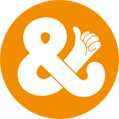